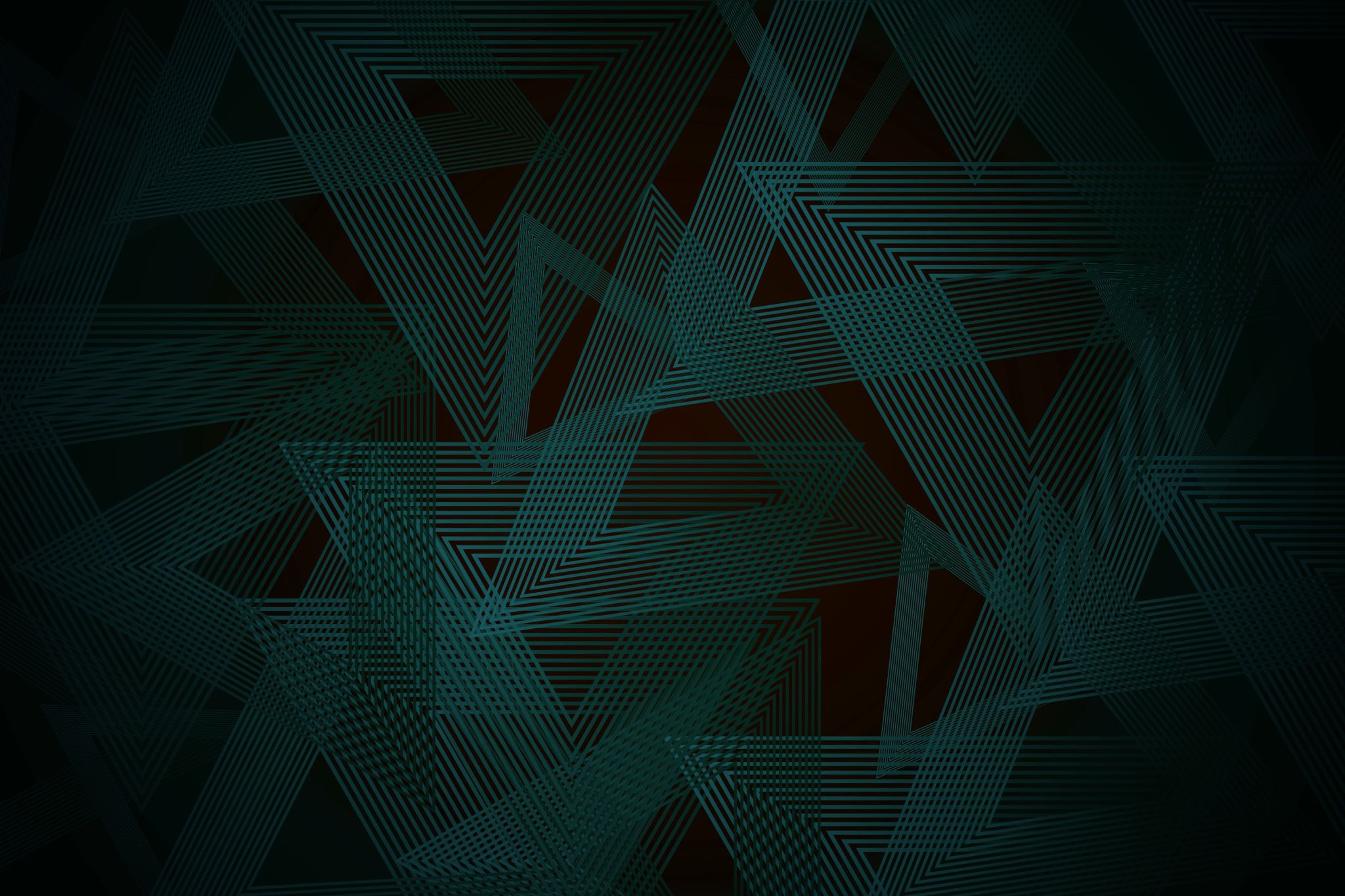 Quel drain utiliser pour un pneumothorax ?
Mathieu Mongrain
Projet d’érudition 2023
Présentation
Contexte
Lignes directrices
Méthode
Résultats
Discussion
Conflit d’intérêts
Nil
Questionnement initial
Patient hospitalisé pour pneumothorax secondaire avec un Pigtail

Ma question de recherche: 
Comparer le taux de résolution du drainage des pneumothorax selon l’utilisation d’un drain Pigtail (≤14 Fr) ou d’un drain thoracique (≥ 16 Fr) chez une population ≥ 14 ans nécessitant une thoracostomie.
Les pneumothorax
[Speaker Notes: Épidémio]
Les lignes directrices actuelles
Américaines (2001)
PTX larges = 3 cm à l’apex
PTX spontanés primaires large : opinion d’expert pour Pigtail, mais également drain thoracique
PTX secondaires et traumatiques: drain thoracique
Britanniques (2010)
PTX larges = 2 cm a/n hile pulmonaire
PTX Spontanés : algorithme de PEC, mais dernier recours est Pigtail
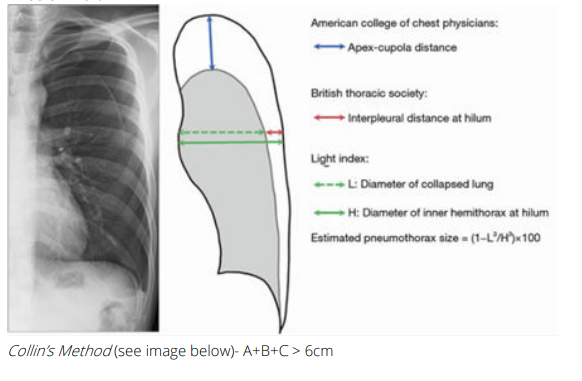 Ma recherche documentaire
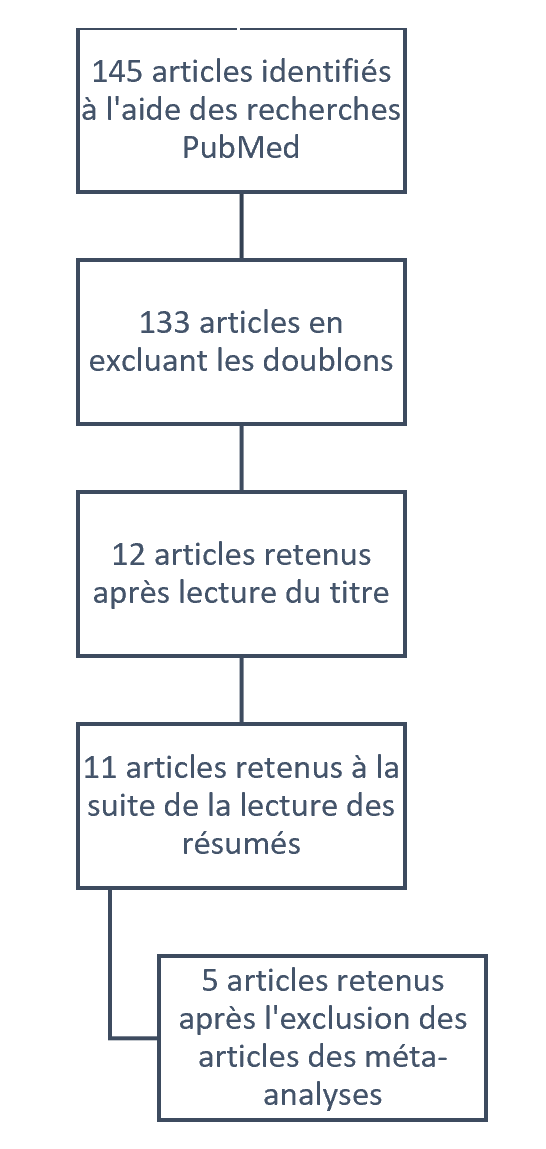 Moteur de recherche PubMed: 
« Pigtail vs chest tube » et « Pigtail and pneumothorax »
Critères d’exclusion: 
Population uniquement pédiatrique
Pneumothorax iatrogénique
Articles inclus dans les méta-analyses
Variables d’intérêts secondaires abordés dans les articles associés
aux pneumothorax seront intégrés
Mon tableau résumé
La discussion des articles individuellement
[Speaker Notes: Épidémio]
A systematic review and meta-analysis comparing pigtail catheter and chest tube as the initial treatment for pneumothorax
Revue de la littérature/méta-analyse
N =875 pts, 11 études
PTX spontanés
CHEST 2018
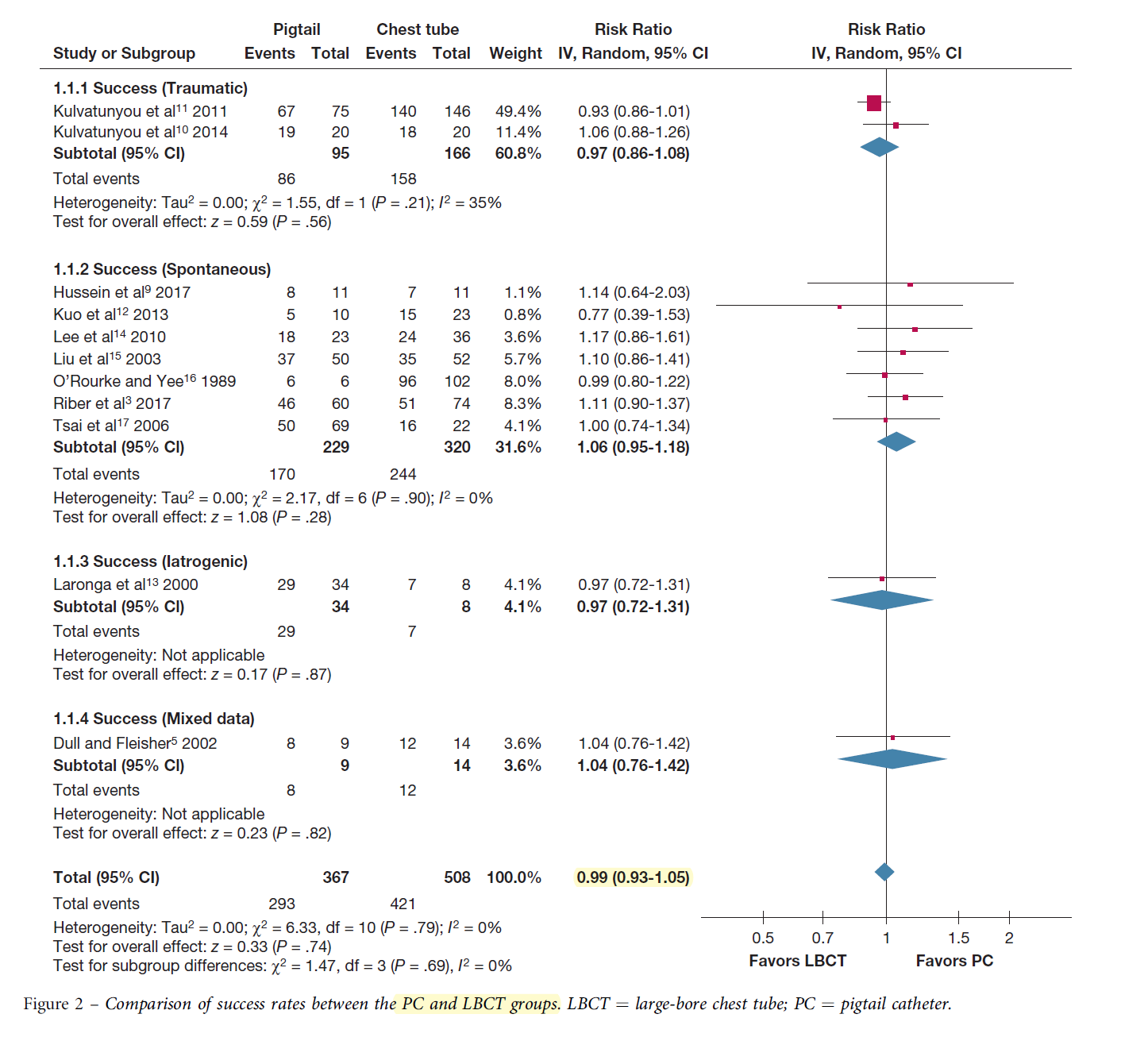 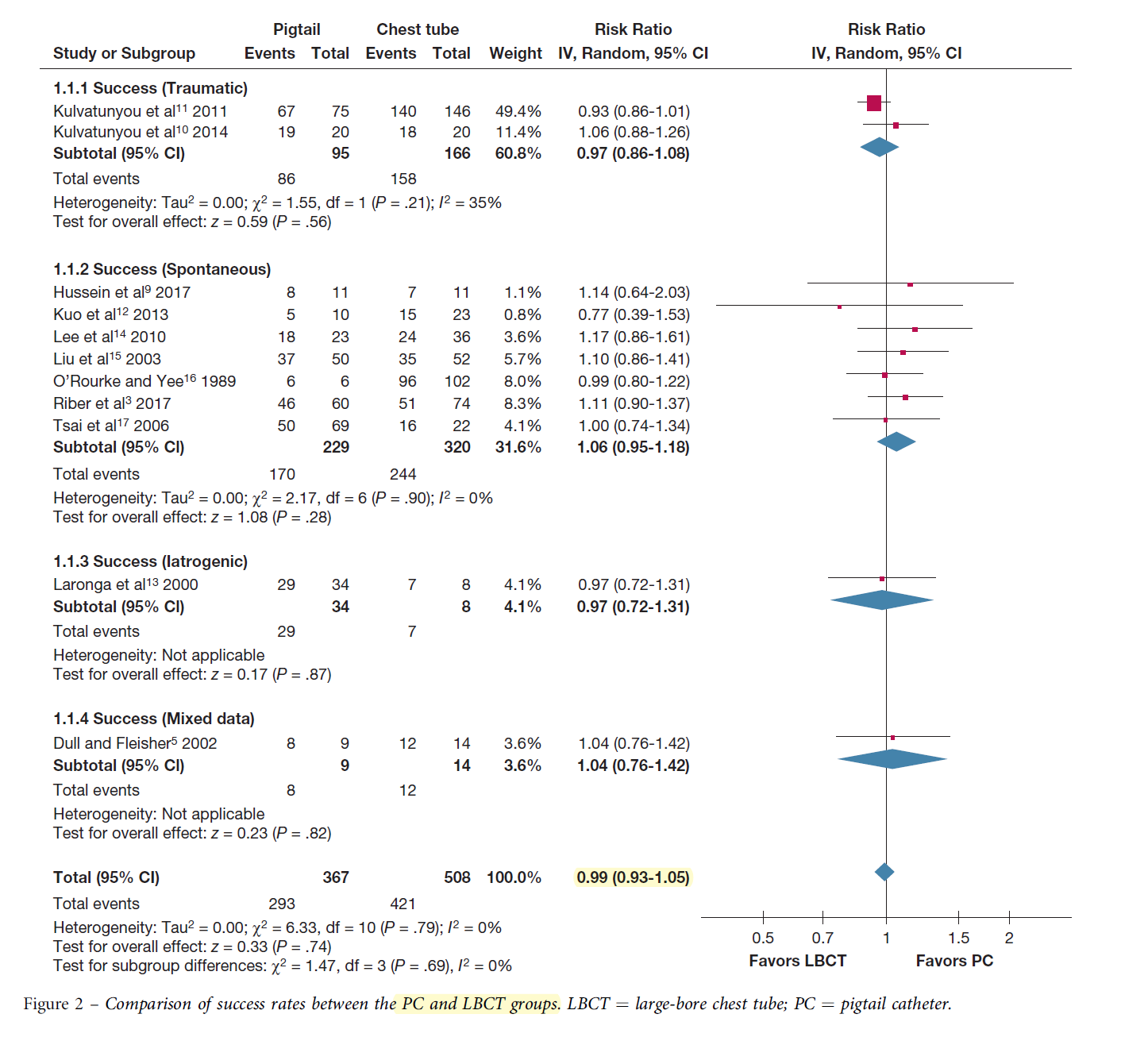 Résultats (Tableaux adaptés)
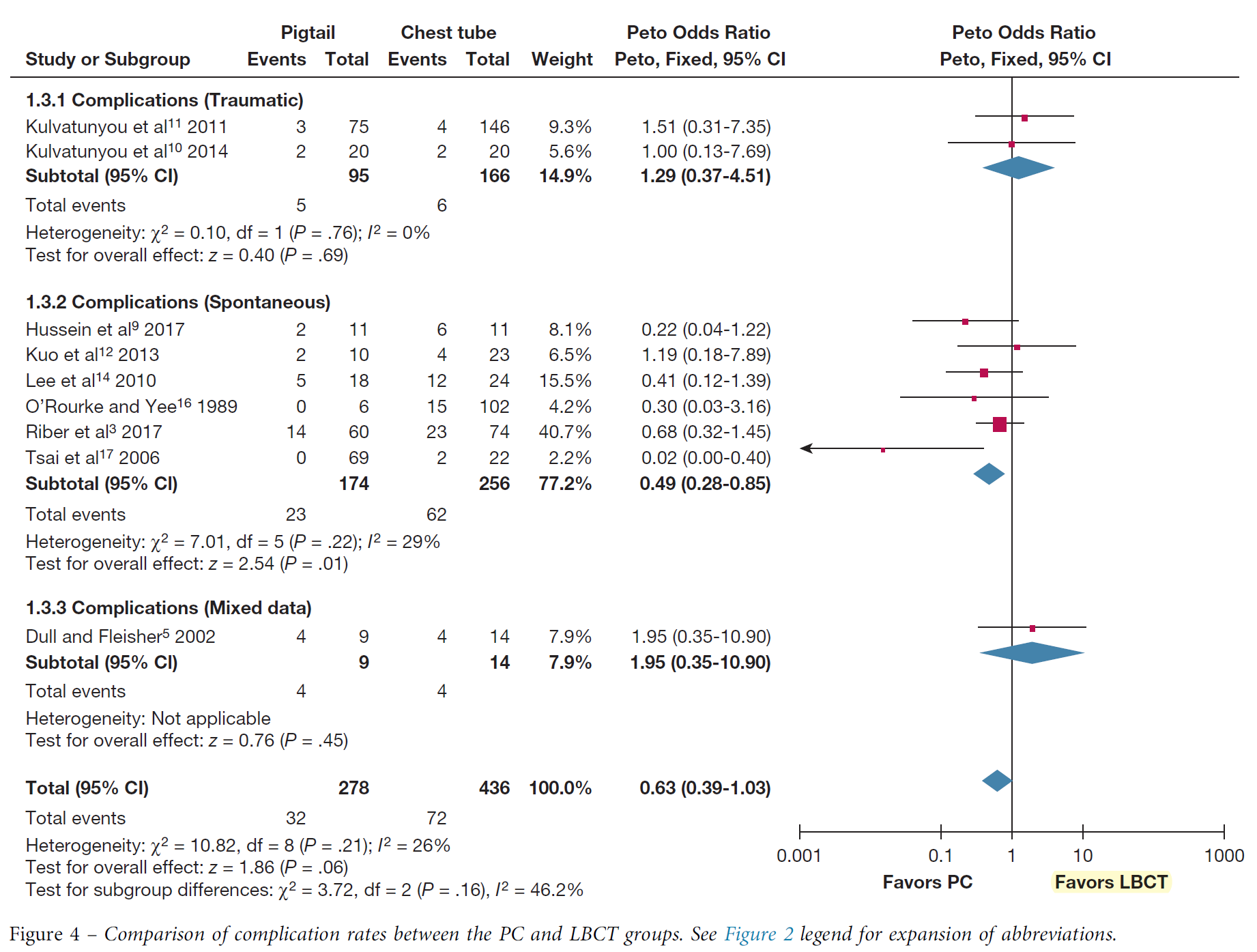 Résultats (Tableau adapté)
Outcomes of pigtail catheter placement versus chest tube placement in adult thoracic trauma patients: A systematic review and meta-analysis
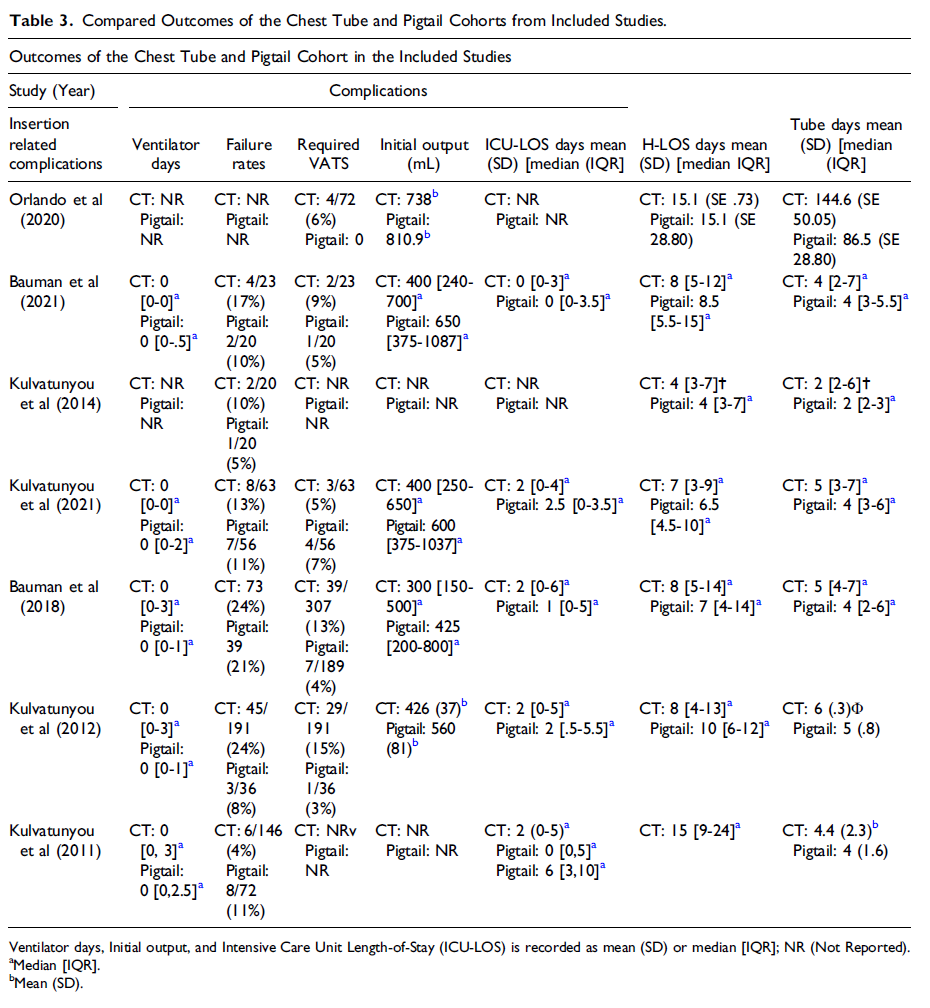 Revue systématique et méta-analyse
N = 1085 pts, 7 études
PTX traumatiques
American surgeon 2023
Analyse statistique avec modèle fixe
Résultats
Taux d’échec du drain: RR de 1.13 [0.85-1.51], p = 0.17
Volume drainage significativement en faveur du drain Pigtail : différence moyenne de 114.7 mL [70.6-158.8m:], I2 = 59% 
Durée de drainage significativement moindre en faveur du Pigtail : -0.8j [-1.0 à -0.6j] 
Pas de différence significative sur la durée d’hospitalisation moyenne -0.5j [-1.2 à 0.2j] I2 = 44%, mais en faveur du drain thoracique
Intervention en thorascopie significativement supérieure avec l’utilisation d’un drain thoracique : RR 2.77 [1.5-5.11], I2 = 38%
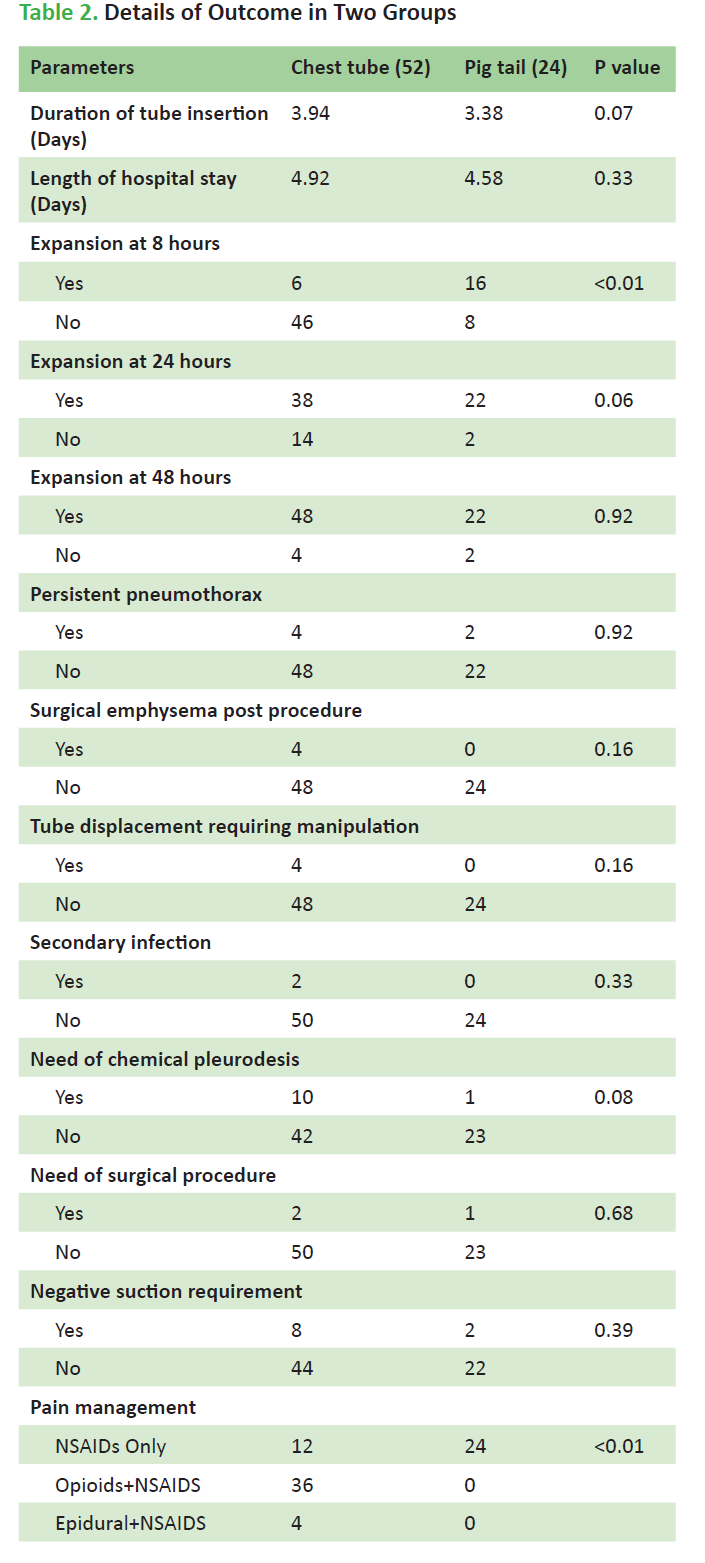 Comparative study between the use of pigtail catheters and traditional chest tube drain in cases with pneumothorax
Étude comparative prospective
Kathmandu University Medical Journal, 2022
N= 76 pts,
PTX spontanés
Différence significative
 entre les deux groupes
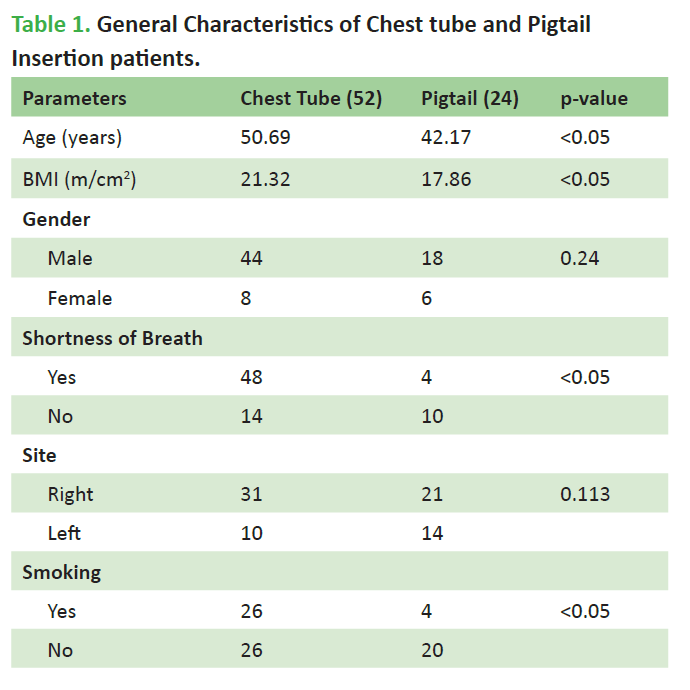 [Speaker Notes: Étude réalisée au Népal en centre universitaire et communautaire durant 22 mois. Étude comparative prospective (quasi-randomisée) avec l’utilisation d’un drain thoracique pendant 15 mois et d’un drain Pigtail pendant 8 mois]
Reintervention rate after pigtail catheter insertion compared to surgical chest tubes
Étude de cohorte rétrospective
N= 1032
ICD-10 Pneumothorax, hémothorax et effusion pleural
Absence d’analyse de sous-catégorie pour les complications affectant la validité et le niveau d’évidence
Discordance des caractéristiques des deux groupes
Résultats:
Suite
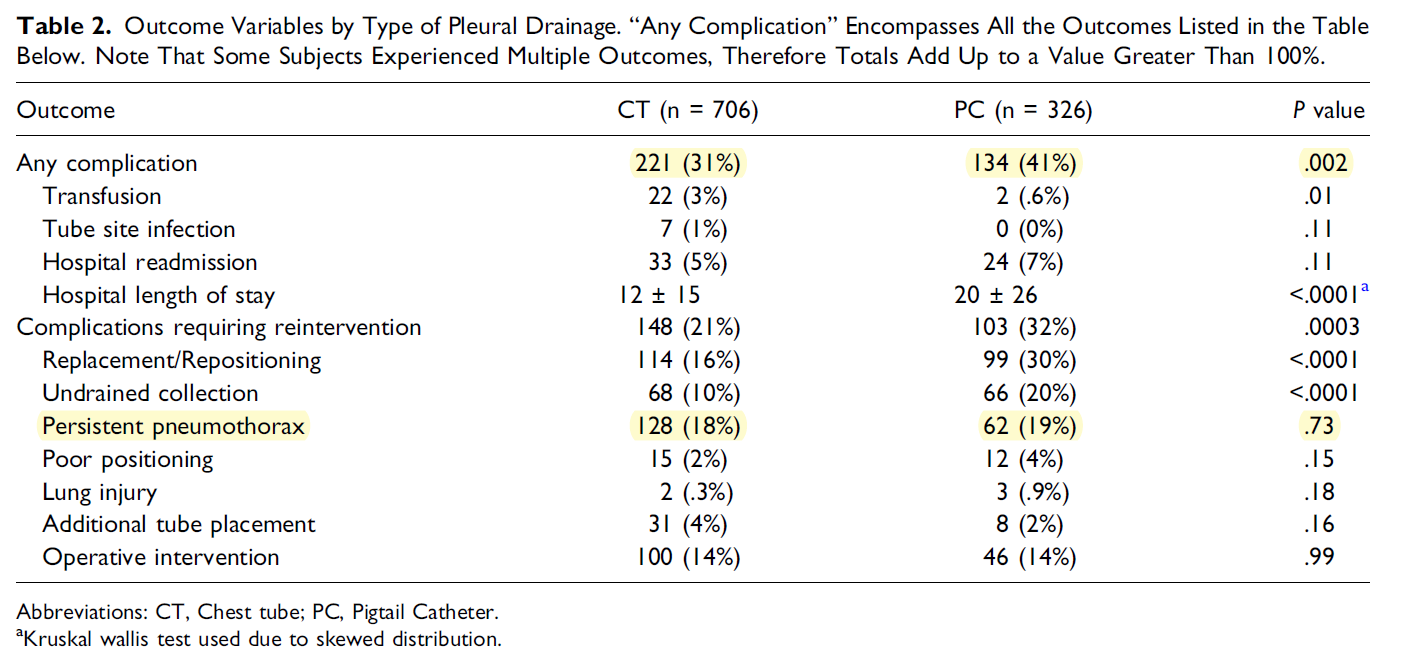 Comparison of the therapeutic effects of a pigtail catheter and chest tube in the treatment of spontaneous pneumothorax: A randomized clinical trial study
Étude randomisée contrôlée
Turkish Thoracic Journal, 2021
N = 42 pts
PTX spontanés
Méthode rigoureuse et groupes 
comparables entre les deux groupes
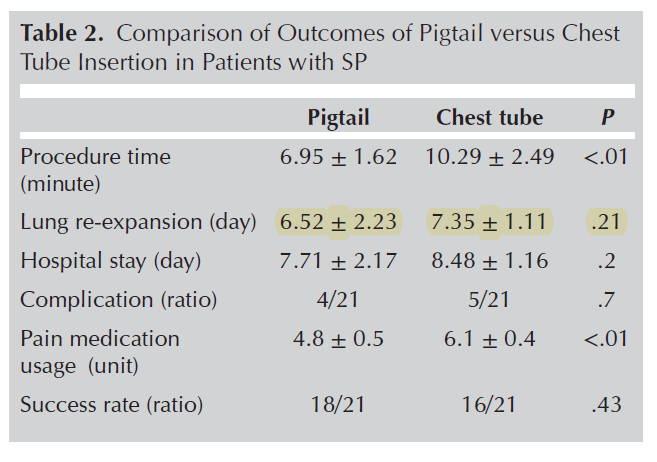 [Speaker Notes: Rigueur: standardisation des techniques d’installation des drains, randomisation électronique, calcul du volume du PTX, évaluation de la dlr par infirmière à l’aveugle (échelle facial et l’administration des Rx)]
Limitations:
Principalement des études de cohortes avec possibles biais: 
De sélection
Facteurs confondants possibles
Présence de biais de publication ?
La disponibilité des Pigtail dans certains milieux et le coût supérieur
L’absence de définition universelle ou du calcul du volume des pneumothorax
Aucune étude sur les pneumothorax sous tension et bilatéraux
[Speaker Notes: Biais de selection:  Les patients instables avait plus tendance à recevoir un drain thoracique et les patients stables un Pigtail ( Plus de transfusion avec drain thoracique et volume de drainage supérieur avec le Pigtail)]
Conclusions:
Taux de résolution similaire des pneumothorax (spontanés/traumatique)
Analgésie moindre avec l’utilisation du drain Pigtail
Durée d’hospitalisation / de drainage similaire
Mais possibilité de Pigtail en ambulatoire ?
Aucune grosse étude randomisée contrôlée
Pas d’études pour les pneumothorax sous-tension ni bilatéraux
Références:
Les articles 
Alamdaran SA, Ramouz A, Amini H. Comparison of the therapeutic effects of a pigtail catheter and chest tube in the treatment of spontaneous pneumothorax: A randomized clinical trial study. Turkish Thoracic Journal. 19Nov2021;22(6):459–65. 
Beeton G, Ngatuvai M, Breeding T, Andrade R, Zagales R, Khan A, et al. Outcomes of pigtail catheter placement versus chest tube placement in adult thoracic trauma patients: A systematic review and meta-analysis. The American Surgeon. 20Fev2023; 
Chang S-H, Kang Y-N, Chiu H-Y, Chiu Y-H. A systematic review and meta-analysis comparing pigtail catheter and chest tube as the initial treatment for pneumothorax. Chest. 13Fev2018;153(5):1201–12. 
Mortman KD, Tanenbaum MT, Cavallo KM, Kelley D, Bonitto SS, Sadur A, et al. Reintervention rate after pigtail catheter insertion compared to surgical chest tubes. The American Surgeon. 14Fev2023; 
Vaidya S, Karmacharya RM, Shrestha B, Adhikari MM, Sharma R, Khadka S, et al. Comparative study between the use of pigtail catheters and traditional chest tube drain in cases with pneumothorax. Kathmandu University Medical Journal. 31Mar2022;20(1):24–8. 
 
 
Autres ressources utilisés : 
Fang M, Liu G, Luo G, Wu T. Does pigtail catheters relieve pneumothorax? Medicine. 2018Nov;97(47). 
H. Baumann M, Strange C, Heffner J, Light R. Management of Spontaneous Pneumothorax. CHEST. 2001Feb;119(2):590–602. 
L. McKnight C, Burns B. Pneumothorax - StatPearls - NCBI Bookshelf [Internet]. National Library of Medicine. 2023 [citée le 7 mai 2023]. Disponible : https://www.ncbi.nlm.nih.gov/books/NBK441885/ 
MacDuff A, Arnold A, Harvey J. Management of spontaneous pneumothorax: British Thoracic Society Pleural Disease Guideline 2010. Thorax. 2010;65(Suppl 2):ii18–ii31.